COLEGIO MILITARIZADO MODERNO ALARID
Clave 1129
Equipo 1

Edgar Noe Ahedo Mendoza (Física - 1401) 
Diana Rodríguez Chirinos (Inglés - 1407)
Héctor Javier Mendoza Peña (Informática - 1412)
José Marino Cortes Justo (Dibujo - 1406)
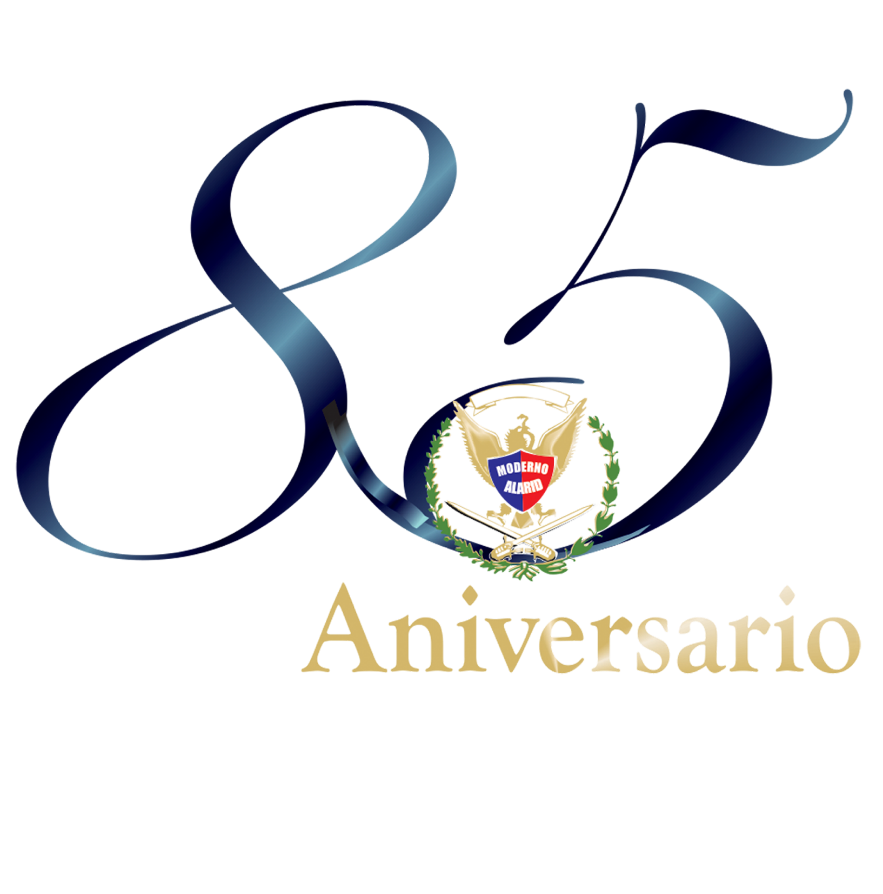 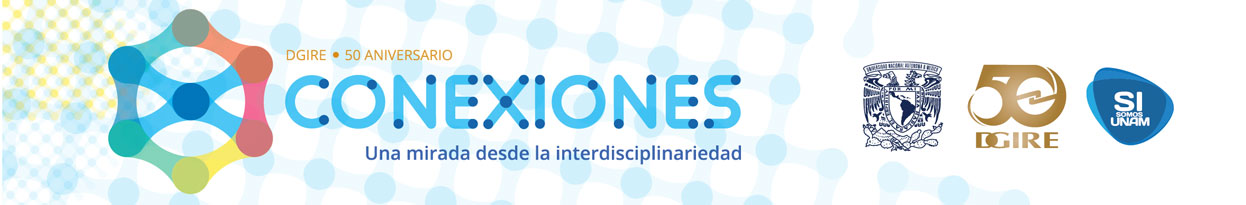 Ciclo escolar en el que se desarrollará  el proyecto: 2017 – 2018
Fecha de inicio: 25 de octubre de 2017
Fecha de término: 23 de mayo de 2018

Nombre del proyecto: Micro generador de energía Eléctrica aplicado en la solución de escases de energía en general.
Producto 1. C.A.I.A.C. Conclusiones Generales.
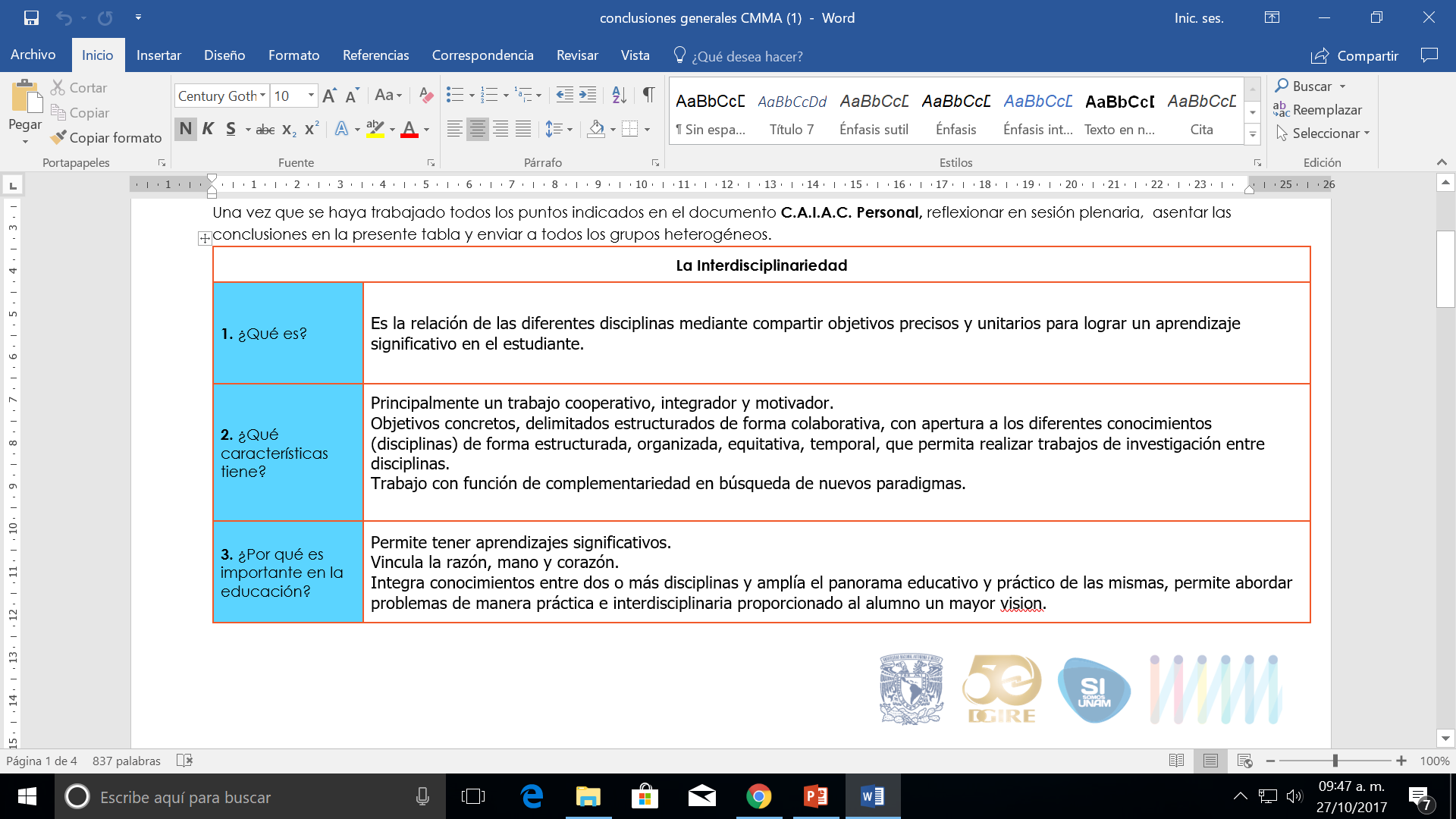 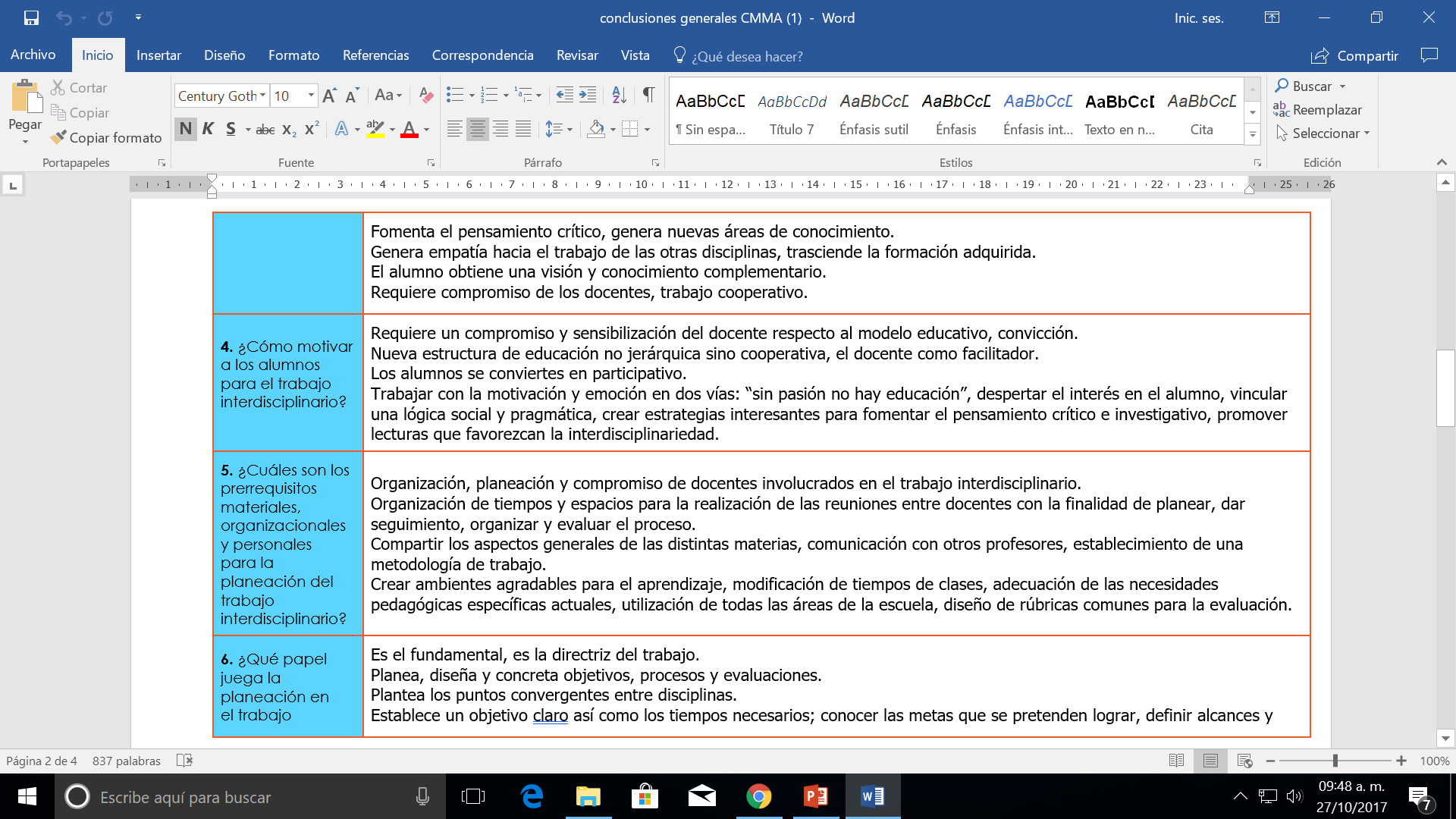 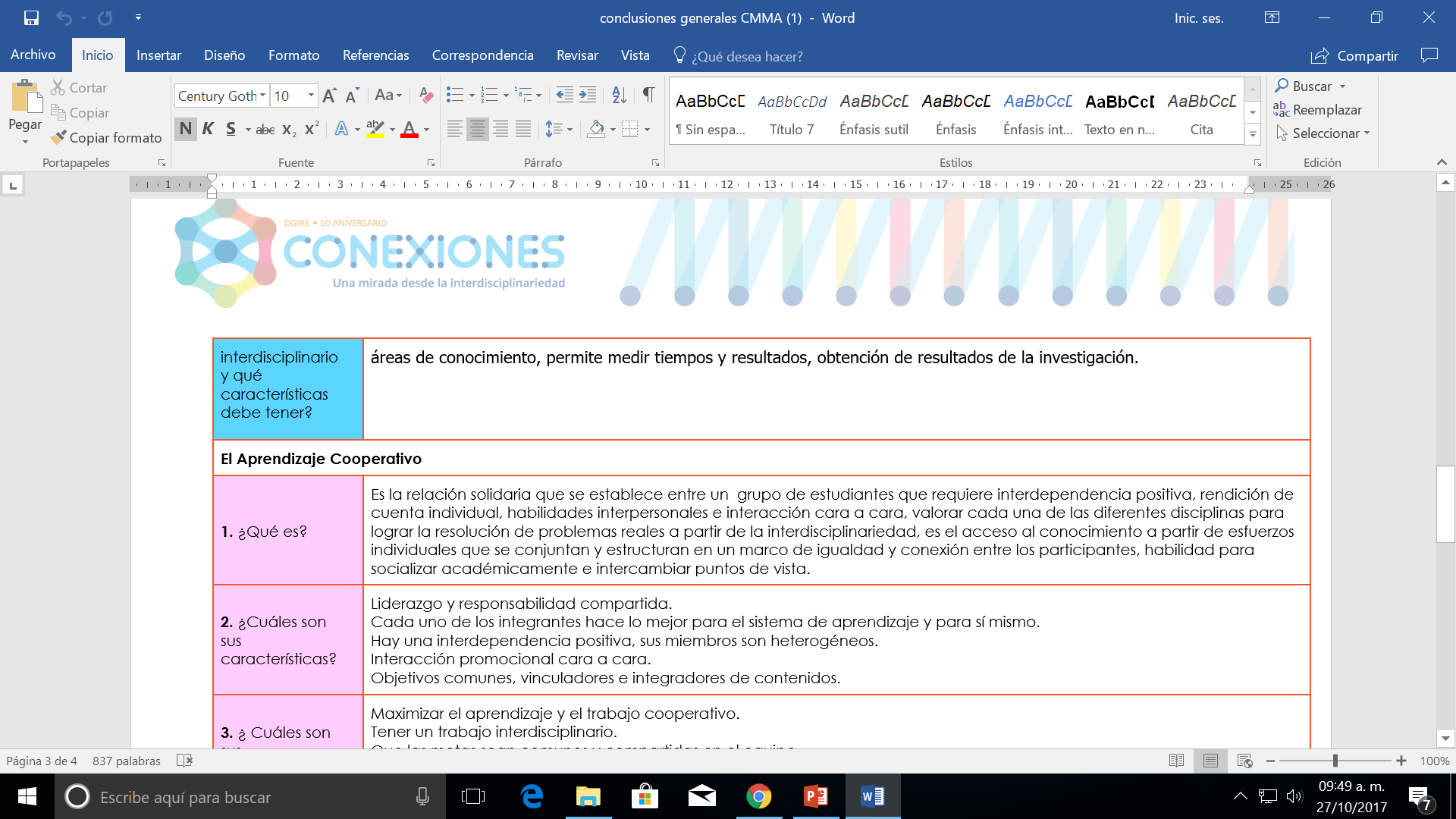 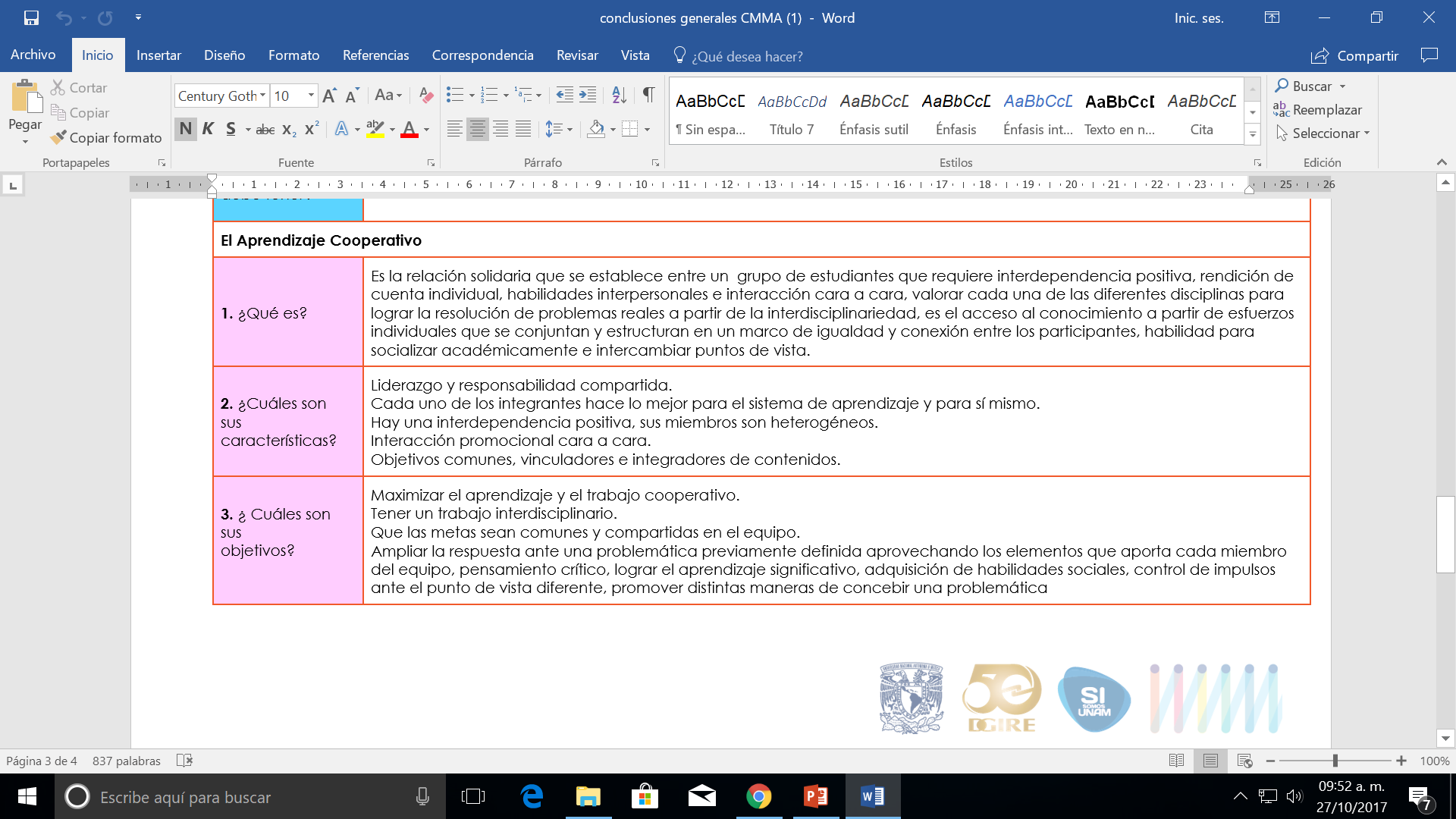 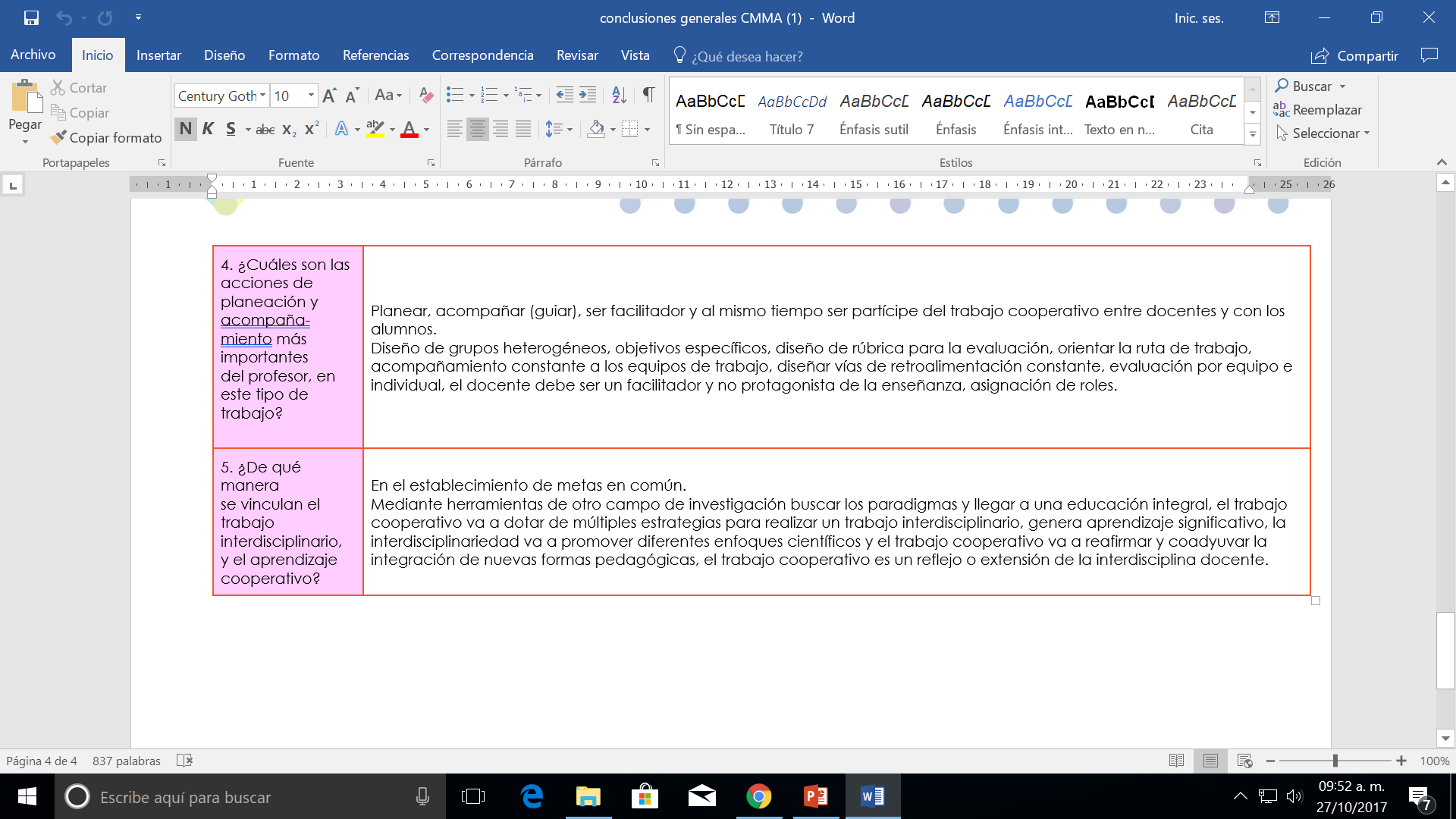 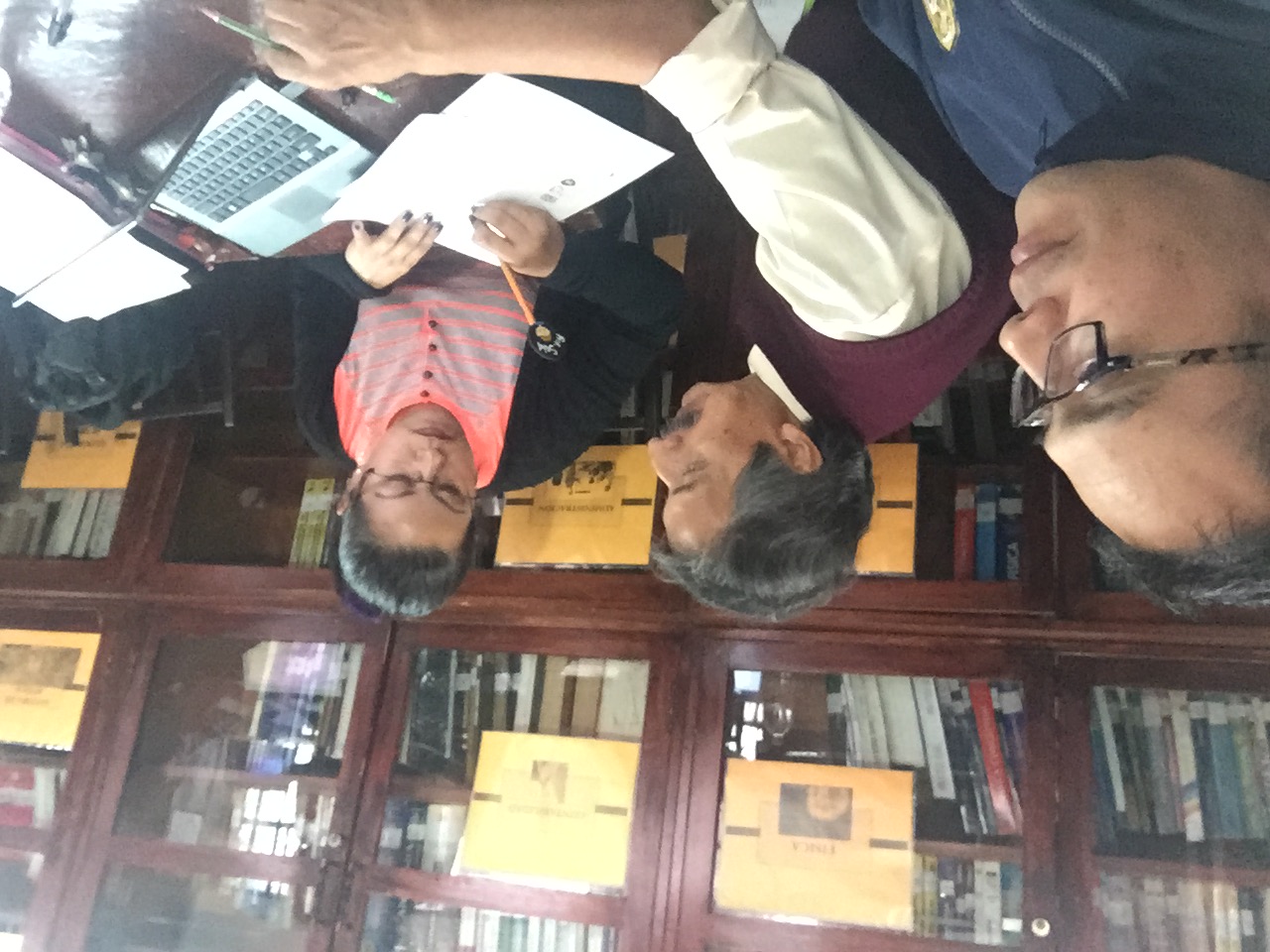 Fotografías de la sesión
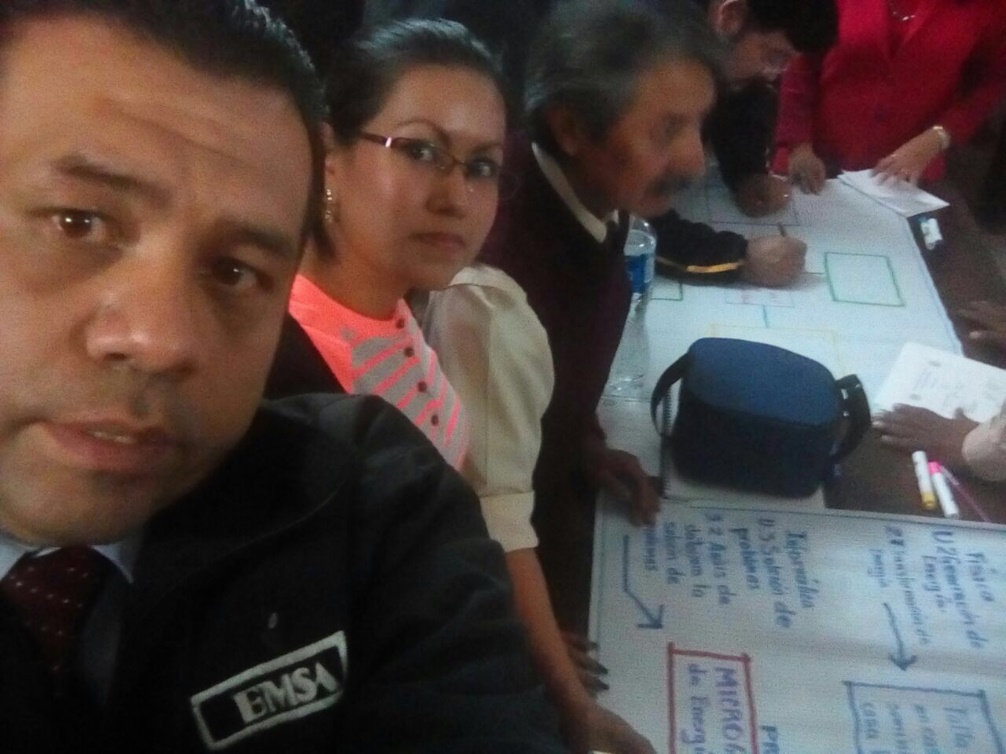 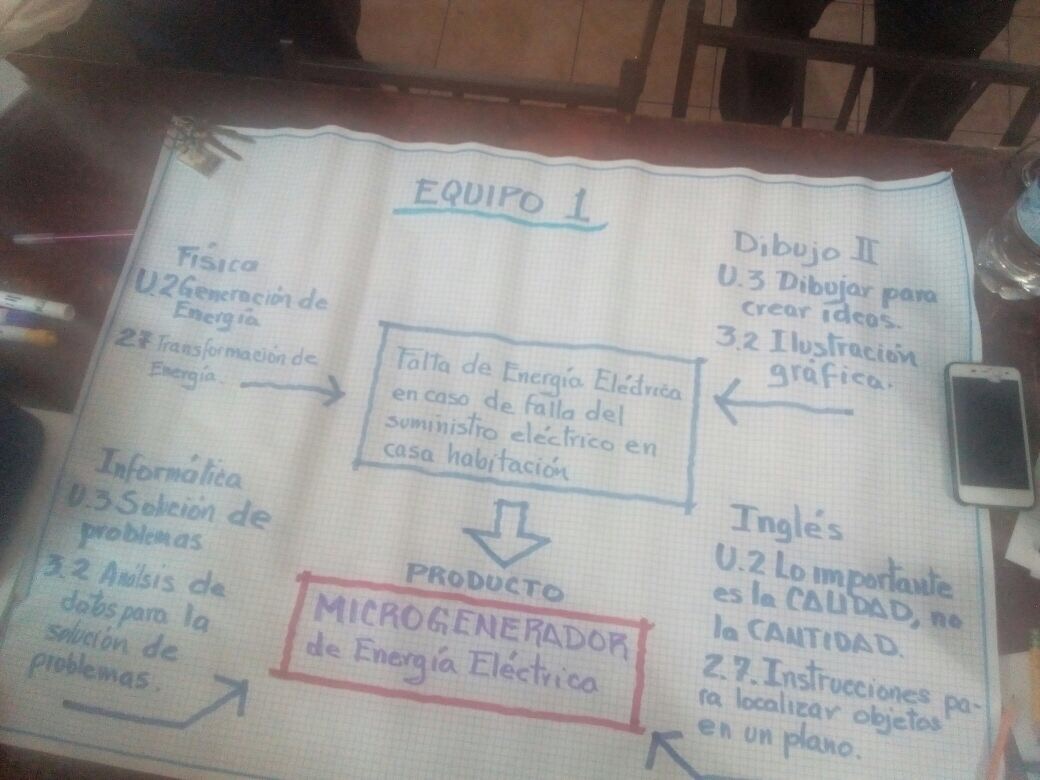 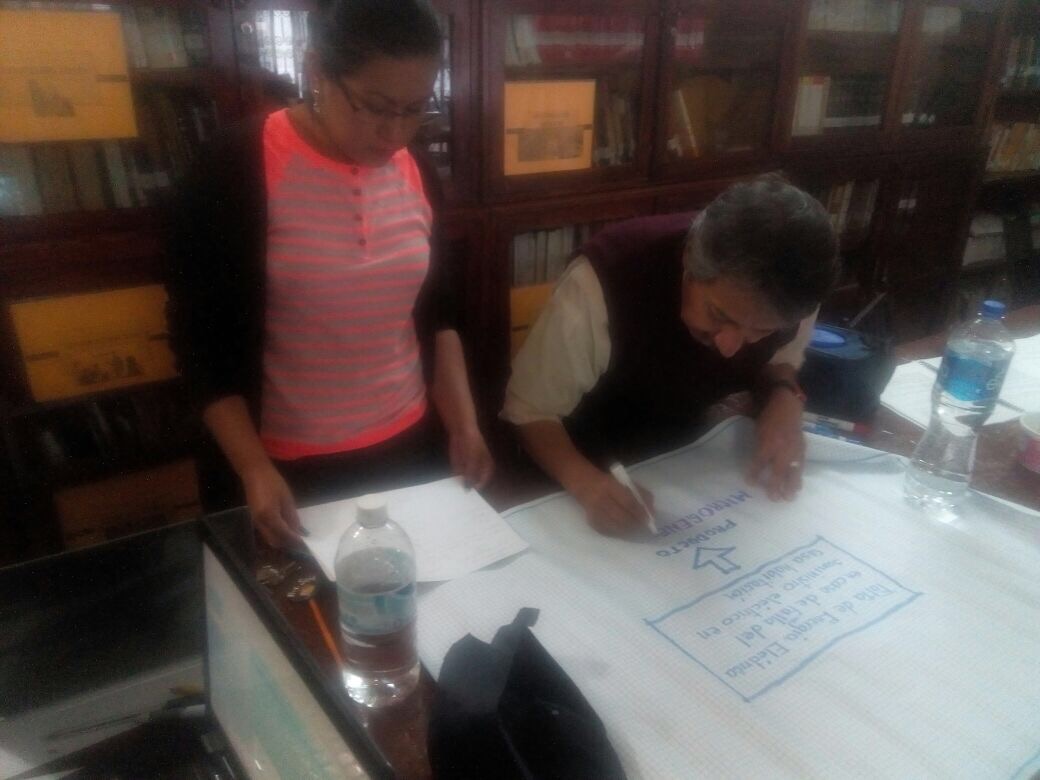 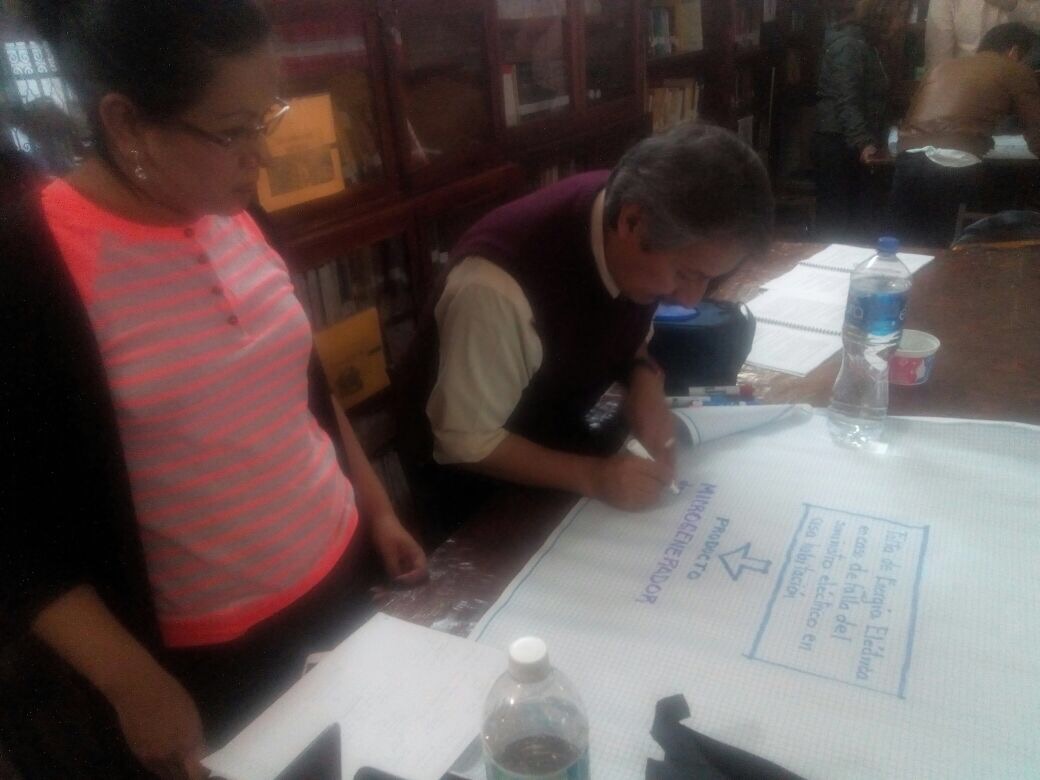 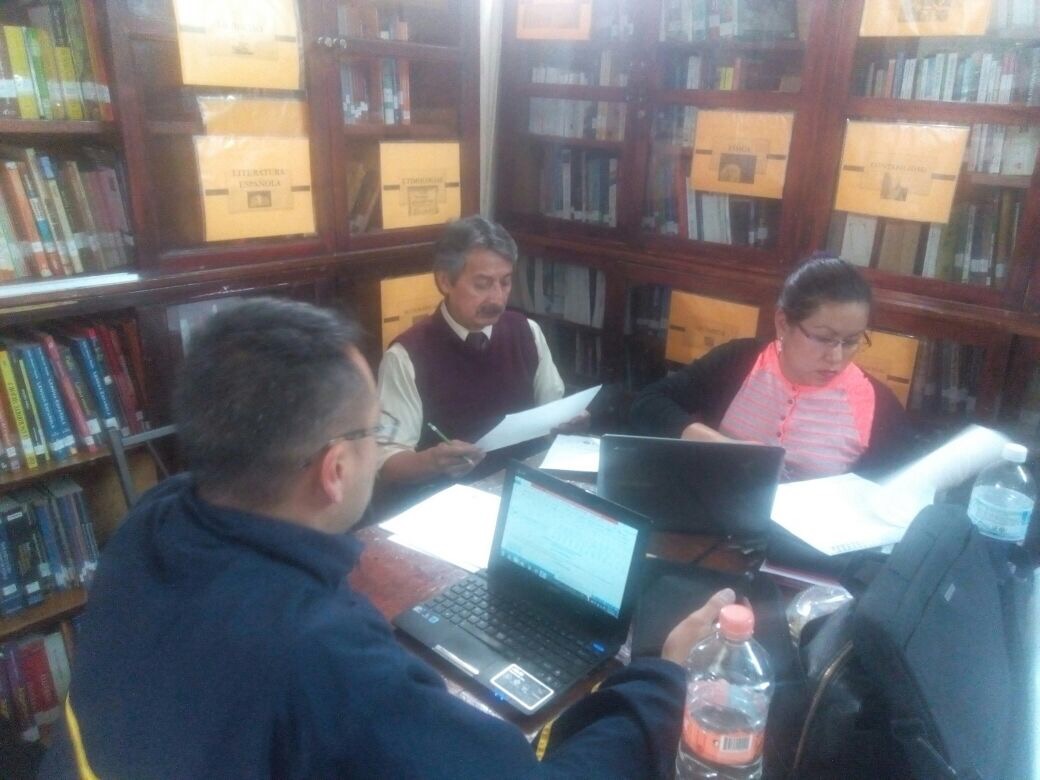 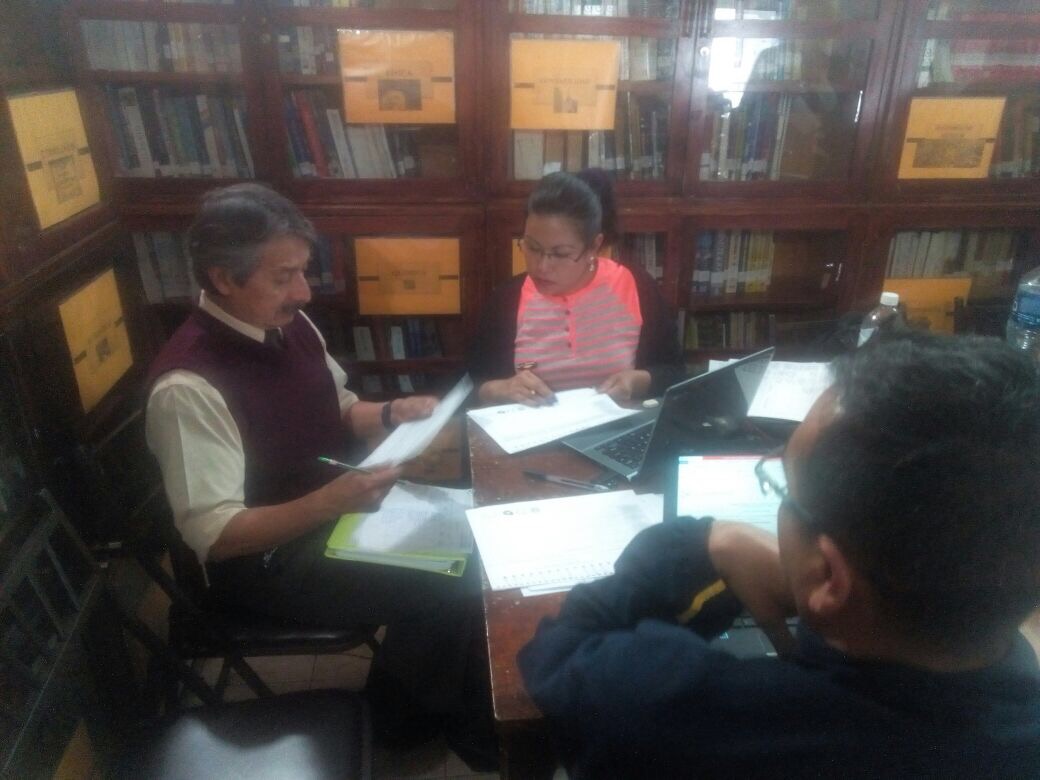 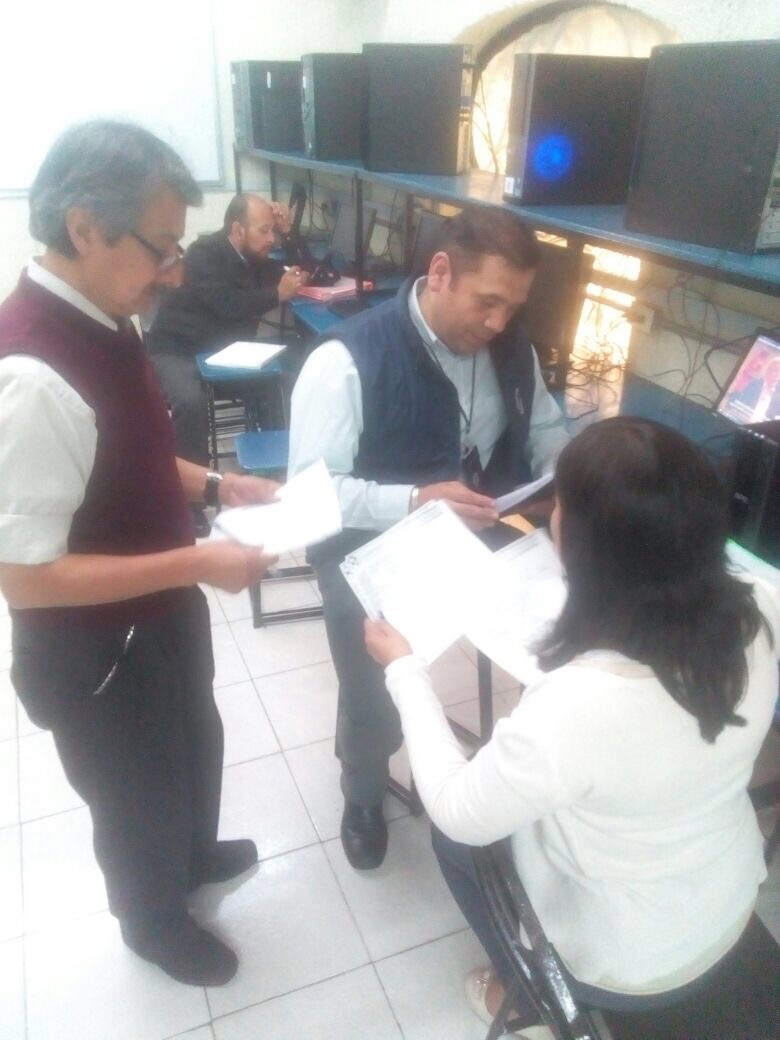 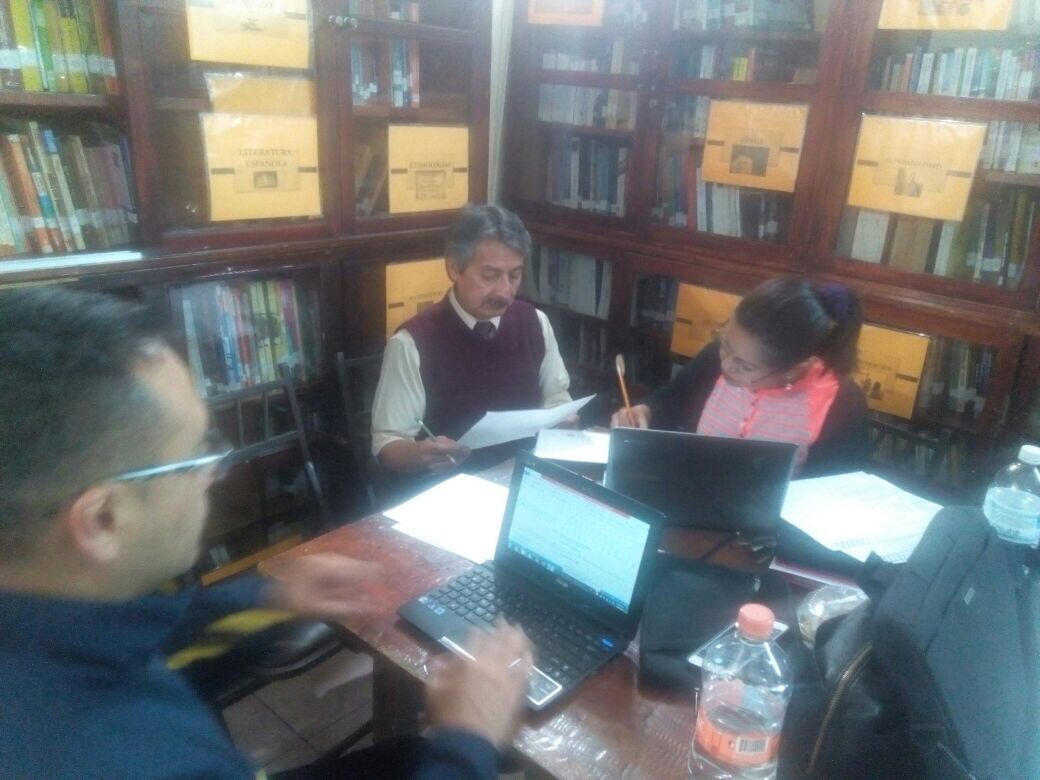 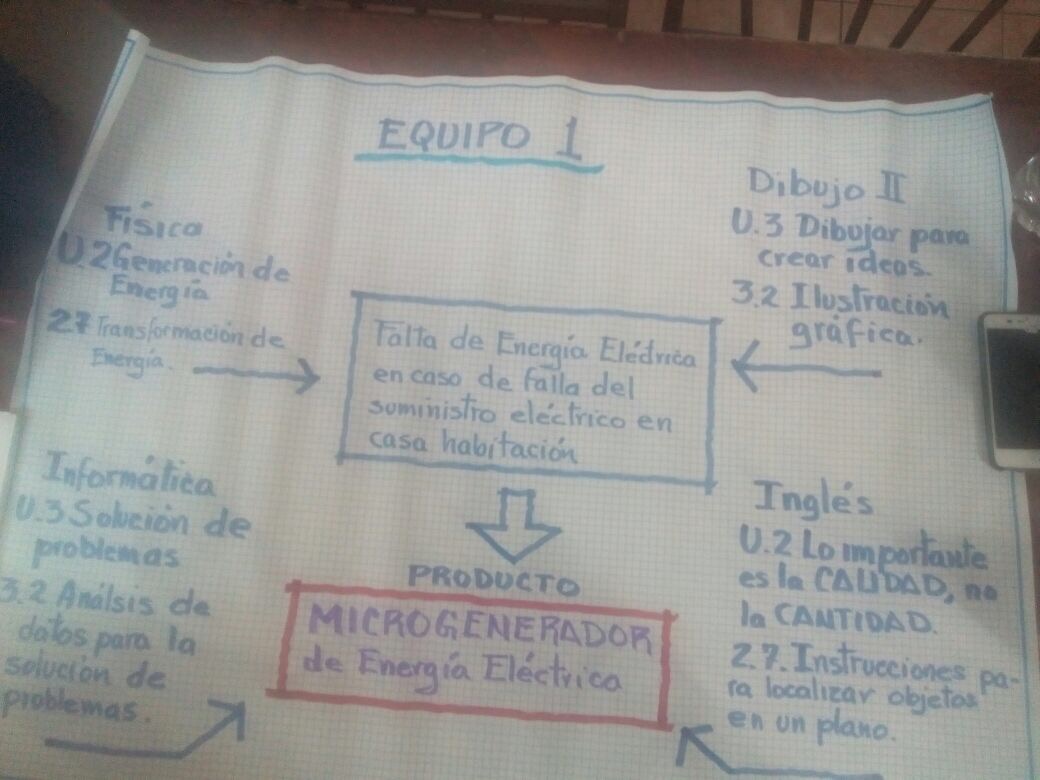 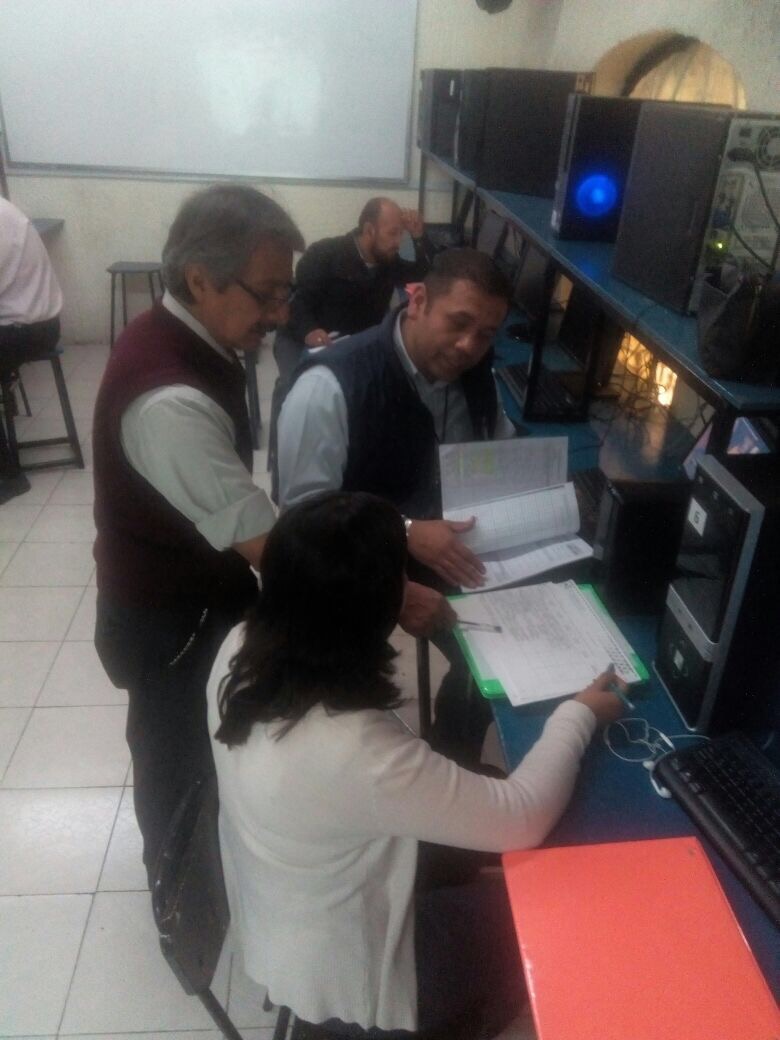 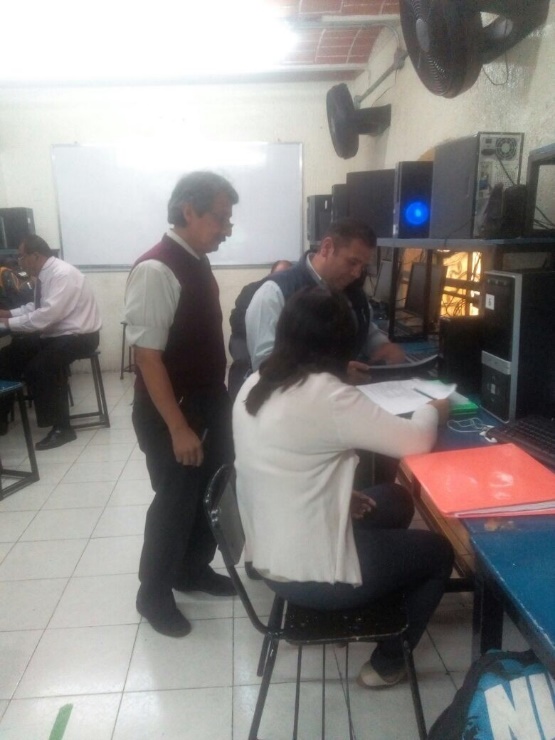 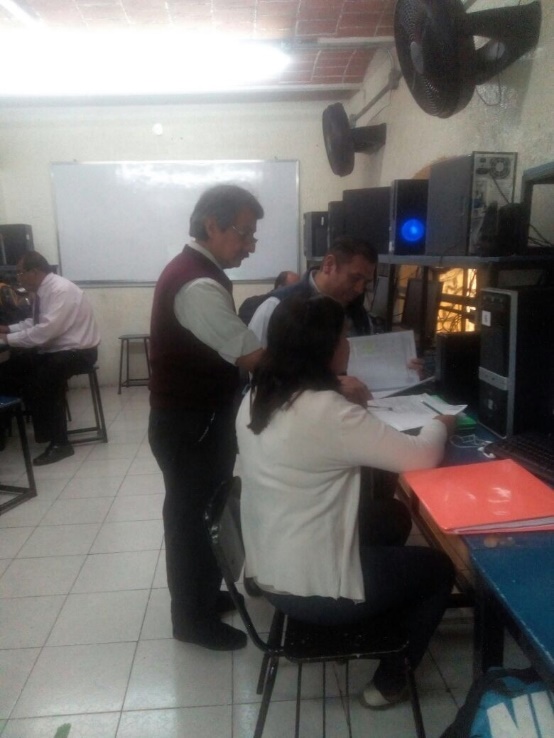 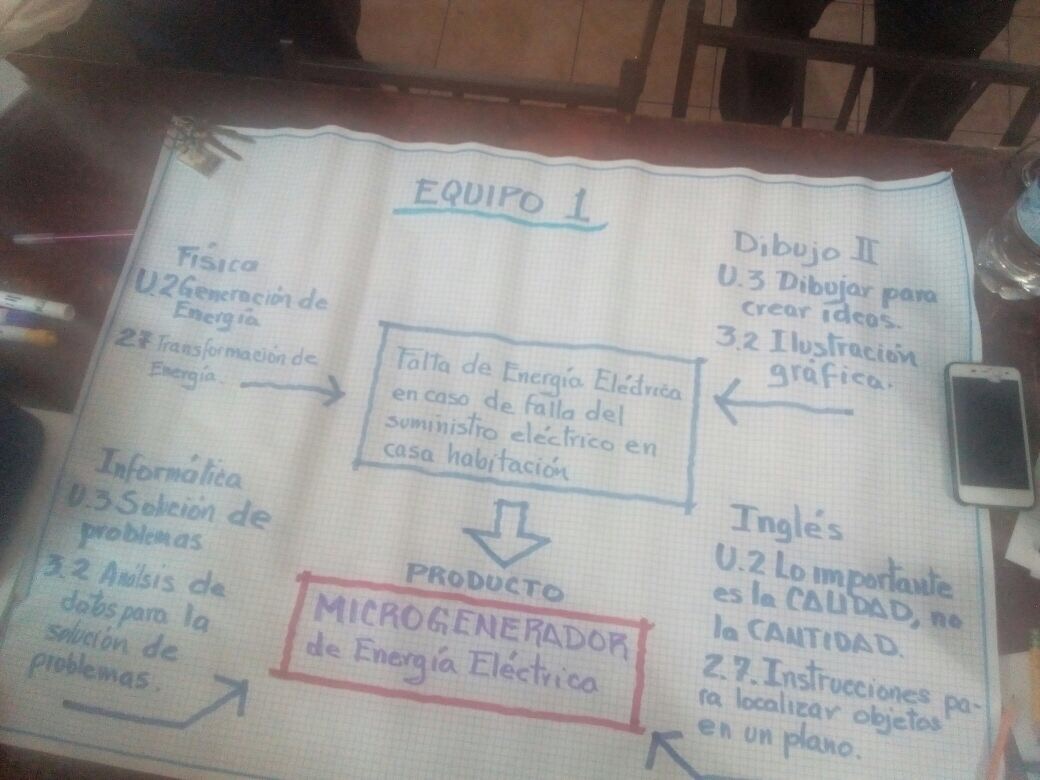 2/a SESIÓN DE TRABAJO
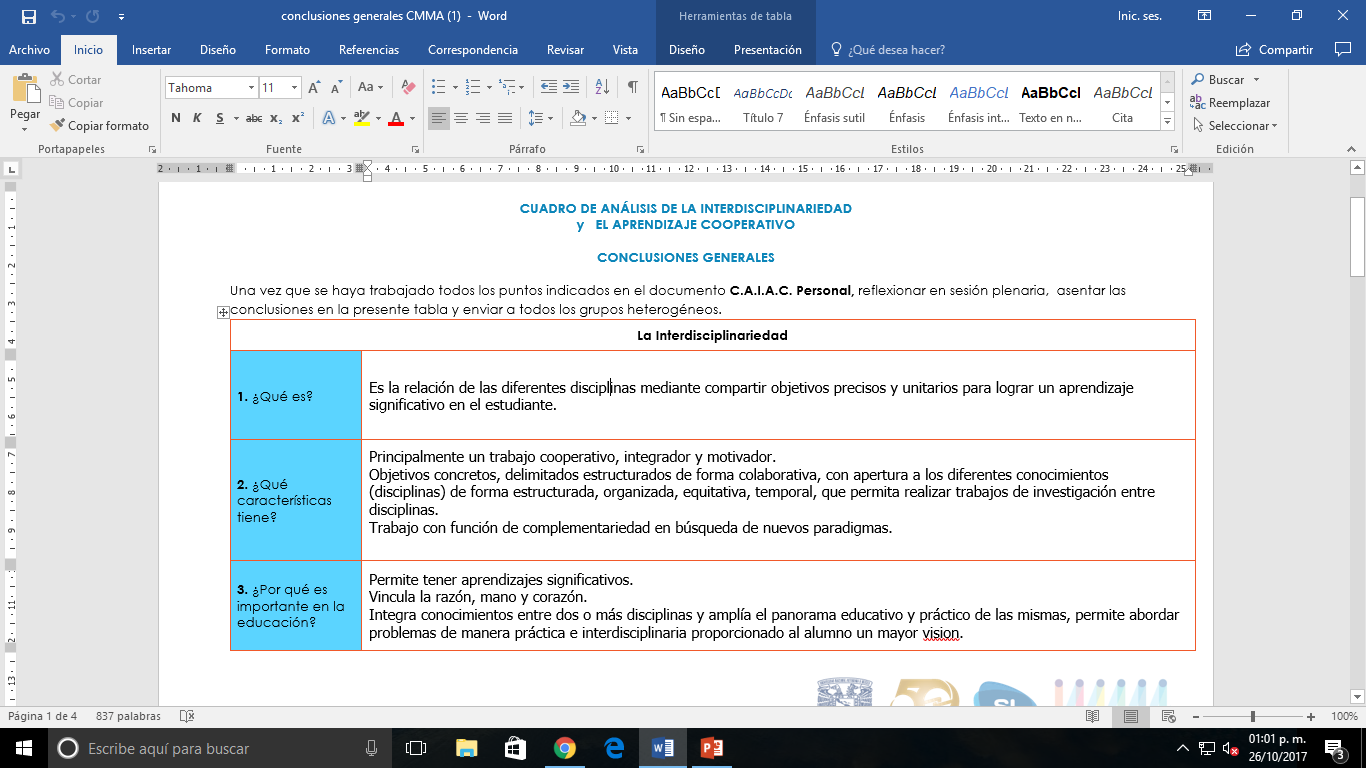 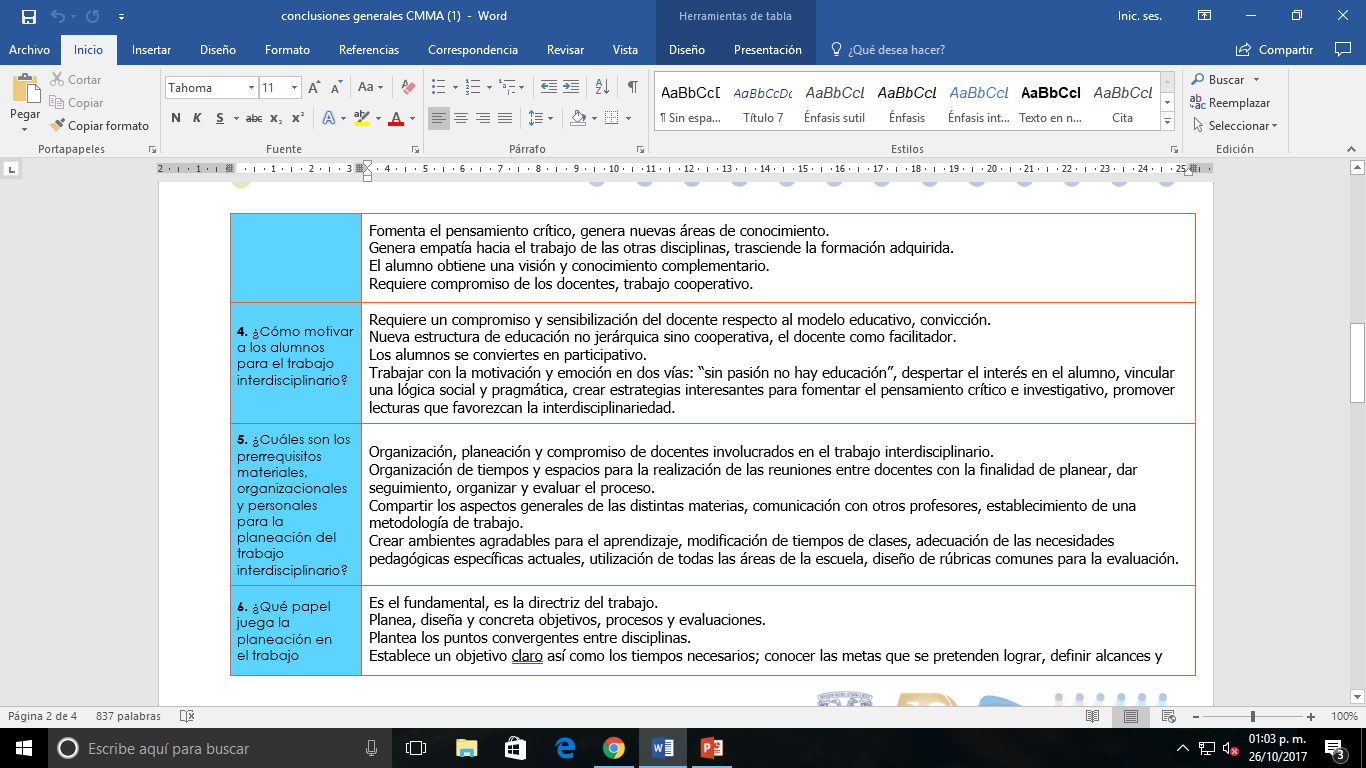 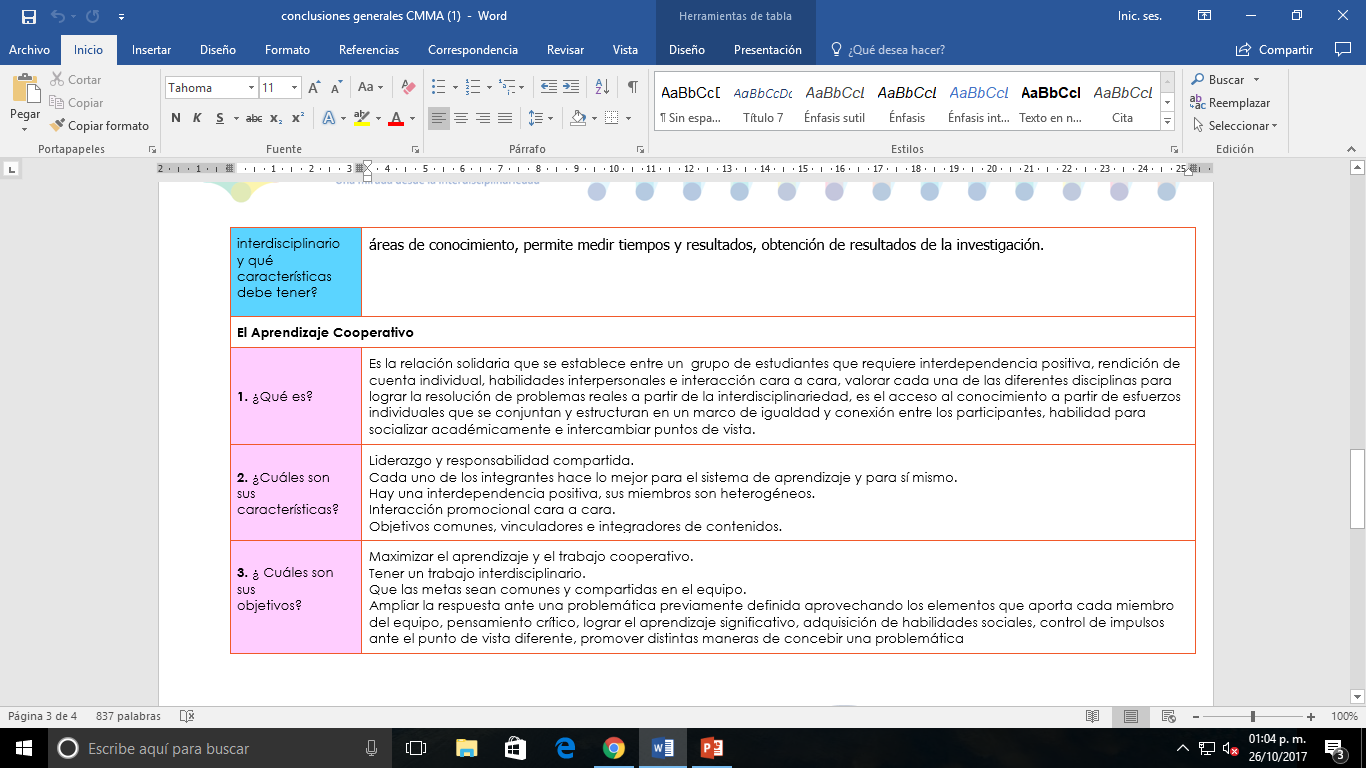 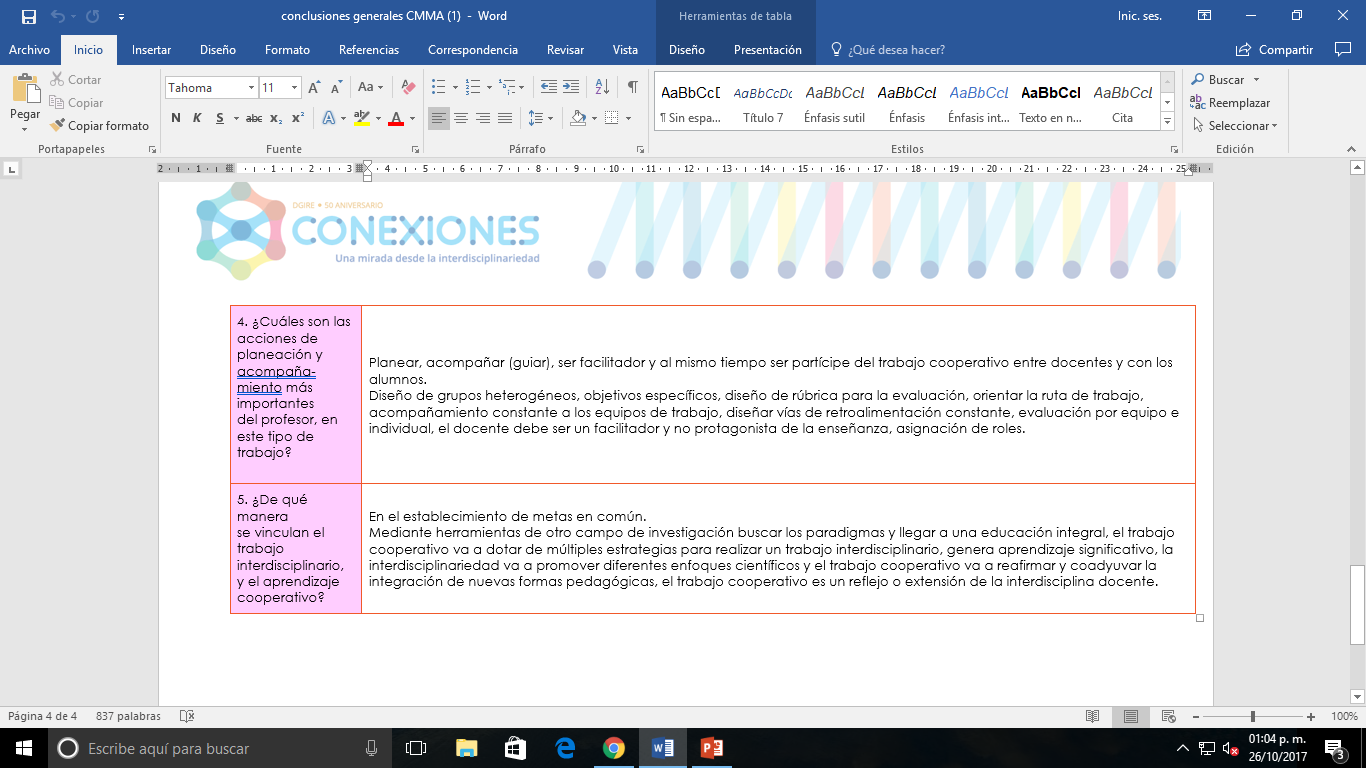 RELACION DE DIFERENTES DISCIPLINAS
Objetivos Comunes
Liderazgo y responsabilidad compartida
INTERDISCIPLINARIDAD
Aprendizaje
Cooperativo
Pensamiento crítico
Integración de contenidos
Empatía a  otras disciplinas
Compromiso del docente y el alumno
A PRENDIZAJES  SIGNIFICATIVOS
Sesión 2
[Speaker Notes: RELACION DE DIFERENTES DISCIPLINAS]
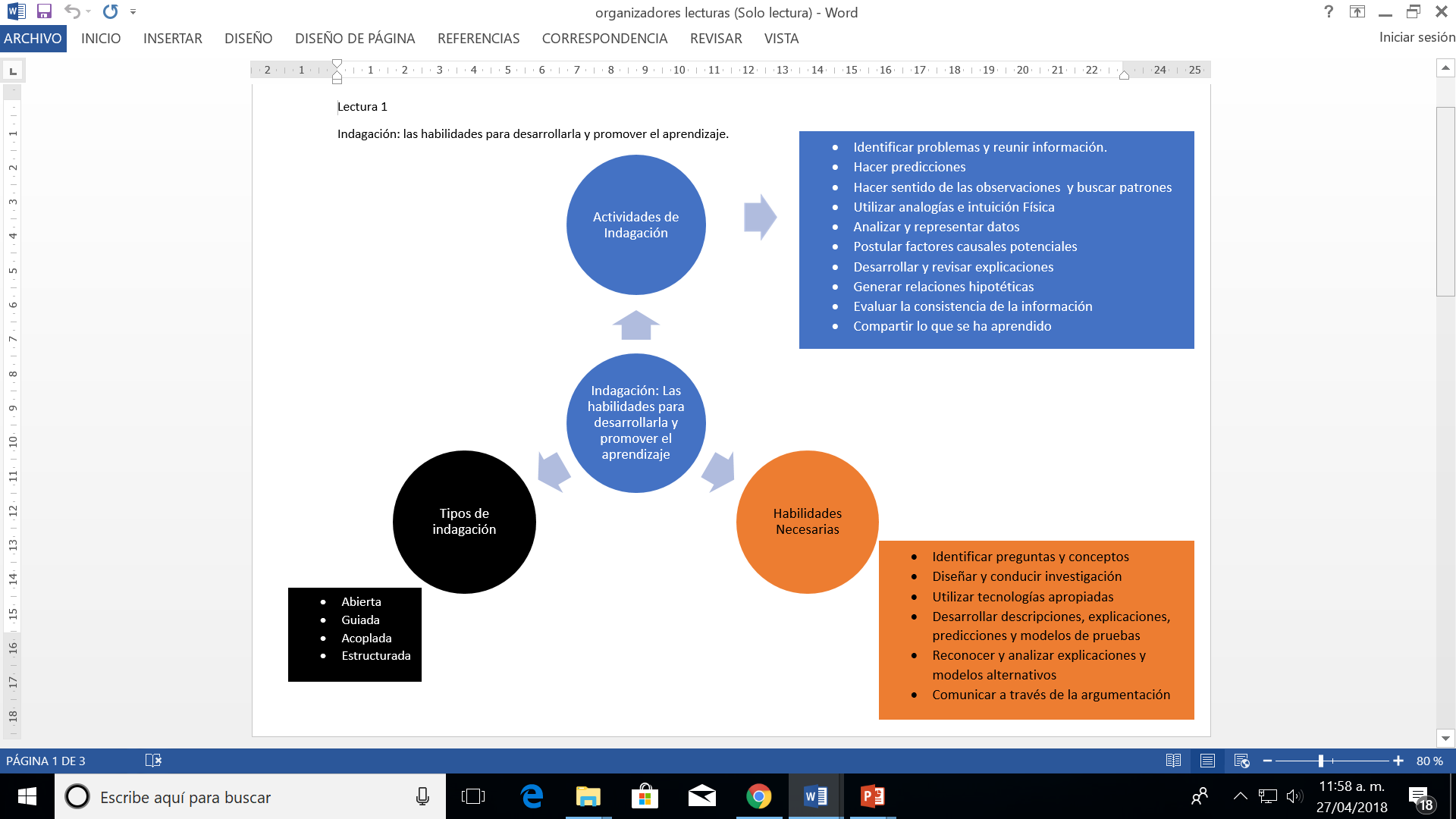 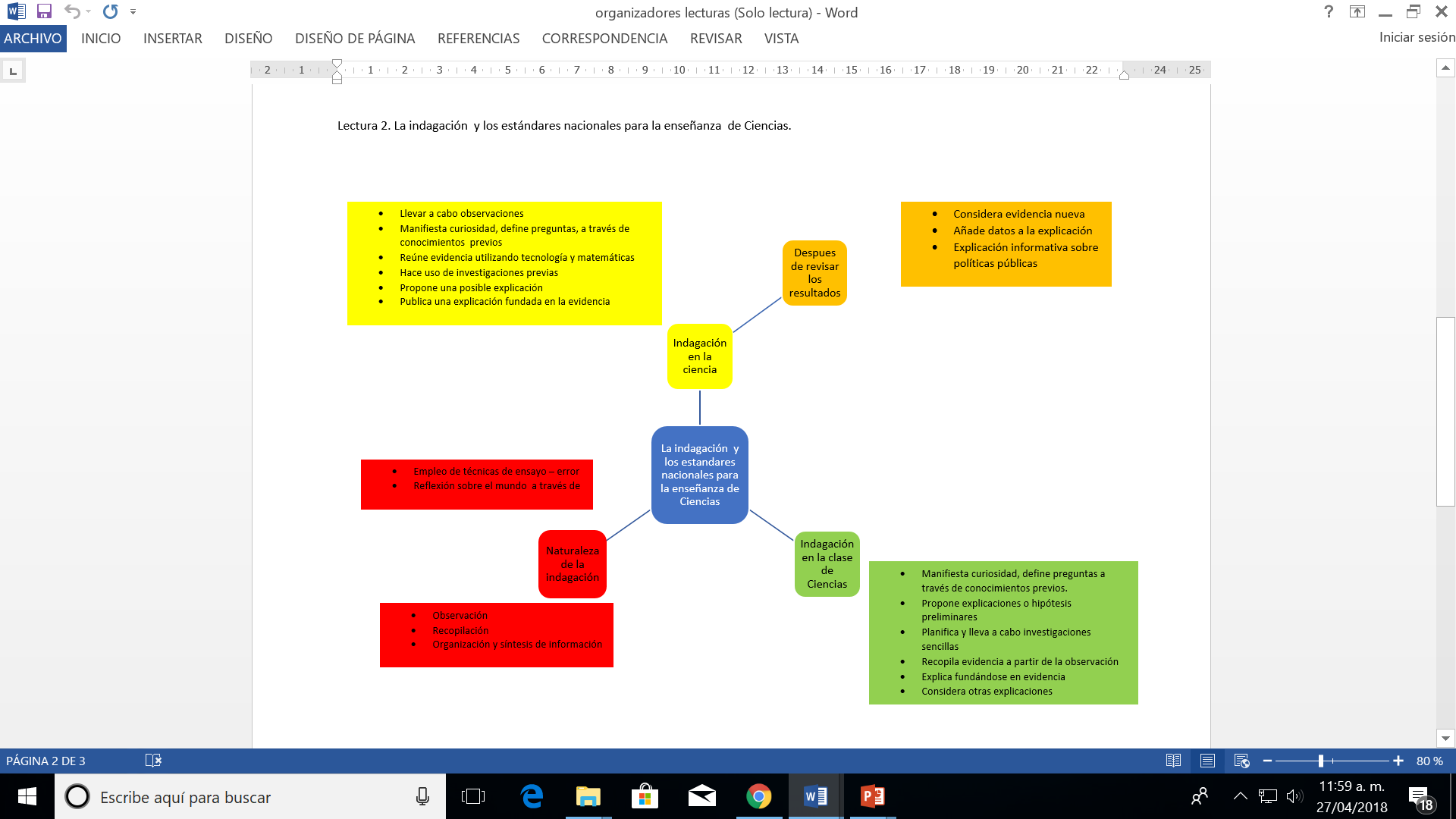 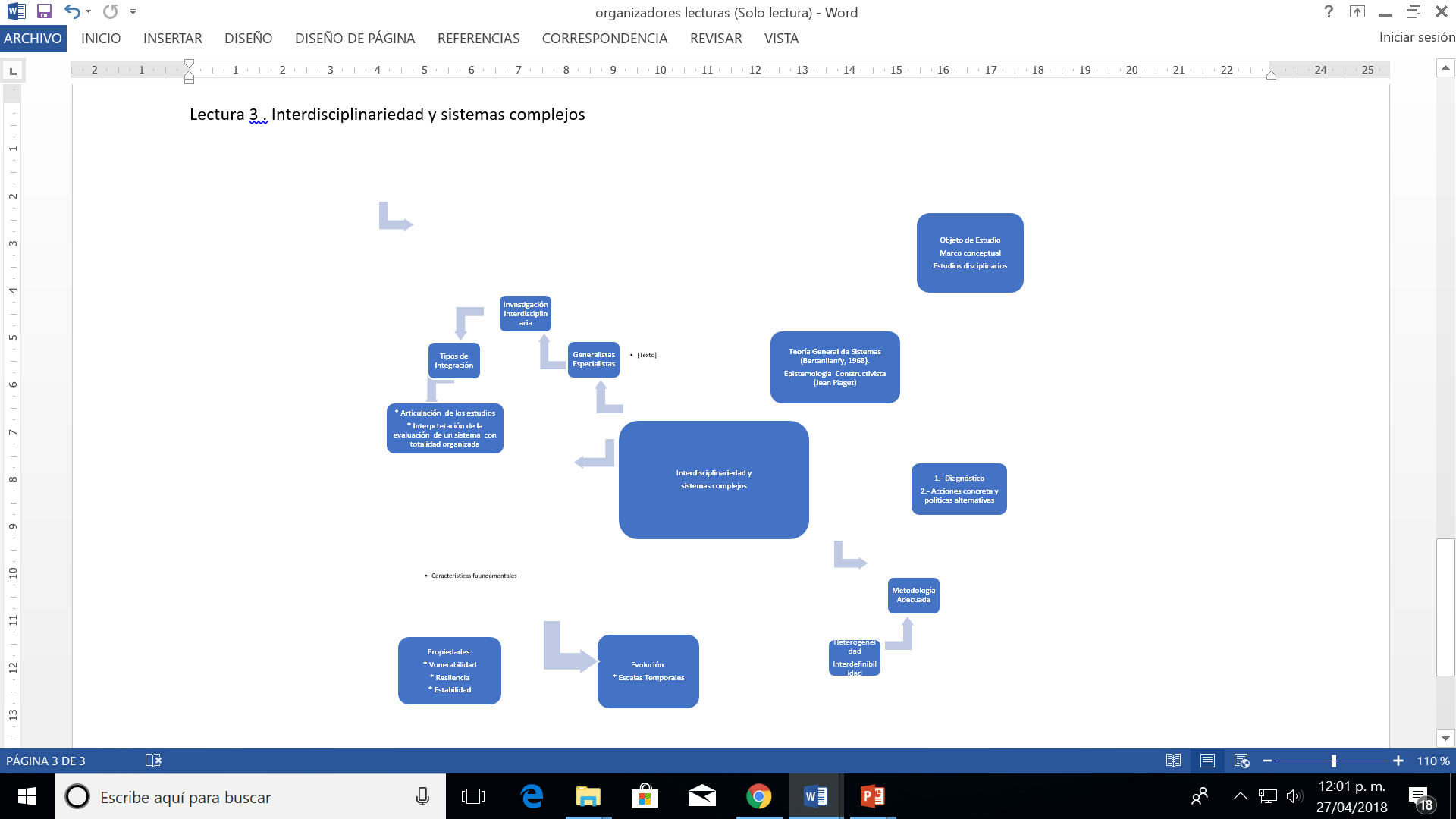 EL ARTE DE FORMAR PREGUNTAS
PREGUNTAS EVALUATIVAS
VALOR     MERITO      VALIA
1°Cuestionar metas
2°Cuestionar preguntas.
3° Cuestionar información.
Cuestionar inferencias.
Las preguntas deben de ser de tres tipos: un sistema, sin sistema, sistemas en conflicto.
PREGUNTAS
ANÁLITICAS
PREGUNTAS  CONCEPTUALES
SIMPLES
COMPLEJAS
CLARIDAD.
PRESICION
EXACTITUD
RELEVANCIA
PROFUNDIDAD
EXTENCION
LÓGICA 
IMPARCIALIDAD.
ENFOQUE EN CASOS MODELO
ENFOQUE EN CASOS CONTRARIO
ENFOQUE EN CASOS RELACIONADOS
ENFOQUE EN CASOS FRONTERIZOS
EVALUAR
EL 
RAZONAMIENTO
3/a sesión de trabajo
CONCLUSIONES GENERALES  DE LA 3RA JUNTA.
Organizador gráfico
Es parte del proceso de enseñanza -aprendizaje
EVALUACION DEL
APRENDIZAJE
Que sabe el estudiante antes de empezar
EVALUACIÓN DIAGNÓSTICA
Se aplica al comienzo de la actividad
Determina errores a corregir
Se recoge conocimientos previos
[Speaker Notes: Organizador gráfico]
Organizador gráfico
Es parte del proceso de enseñanza -aprendizaje
EVALUACION DEL
PROCESO DE APRENDIZAJE
Que esta aprendiendo
EVALUACIÓN FORMATIVA
Se aplica al finalizar las tareas y /o actividades de cada tema o aprendizaje esperado
Permite plantear nuevas estrategias para el logro del aprendizaje
Informa  logros obtenidos y dificultades de aprendizaje
[Speaker Notes: Organizador gráfico]
Organizador gráfico
Es parte del proceso de enseñanza -aprendizaje
EVALUACION DEL
APRENDIZAJE
Que aprendio al final del proceso
EVALUACIÓN SUMATIVA
Reconoce resultados esperados, progreso global
Permite  corregir y reorientar
Tiene carácter cualitativo
[Speaker Notes: Organizador gráfico]
Formato seleccionado por Física
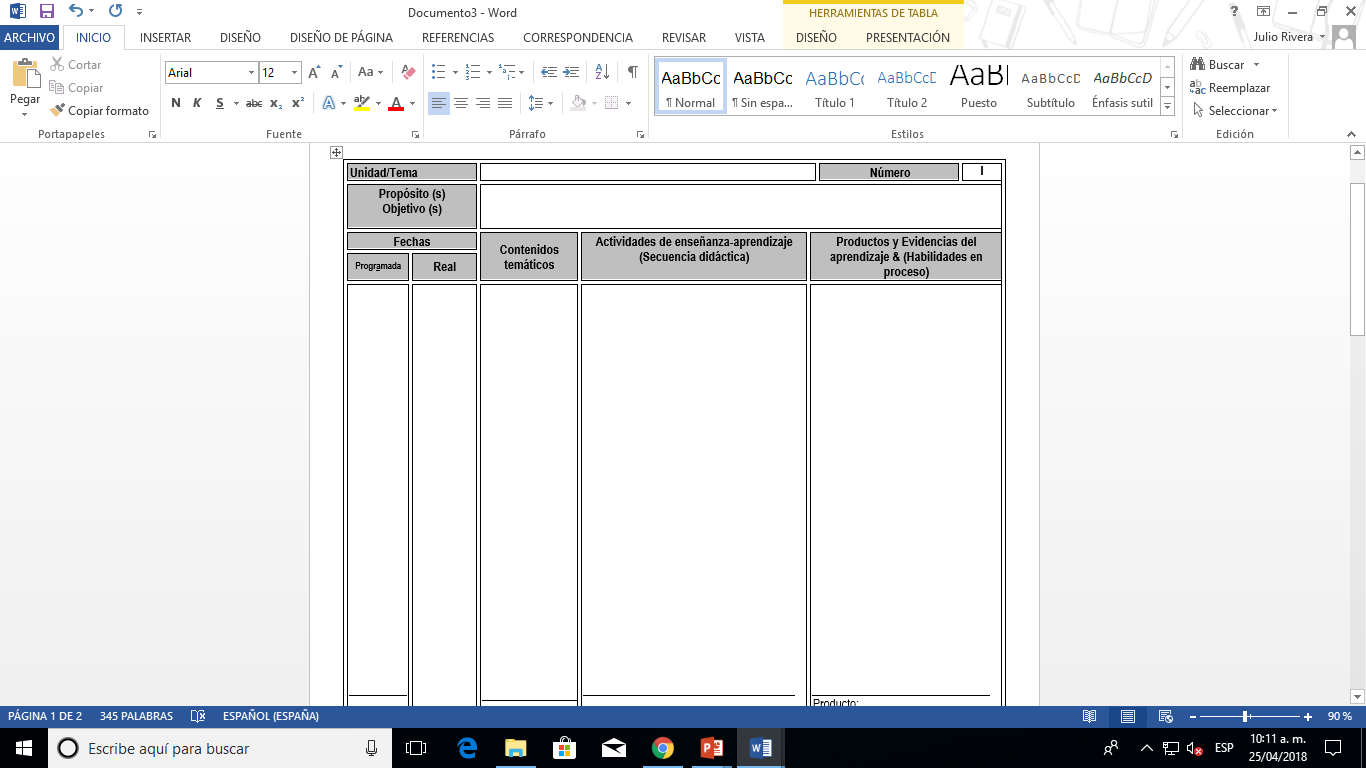 Formato seleccionado por Dibujo
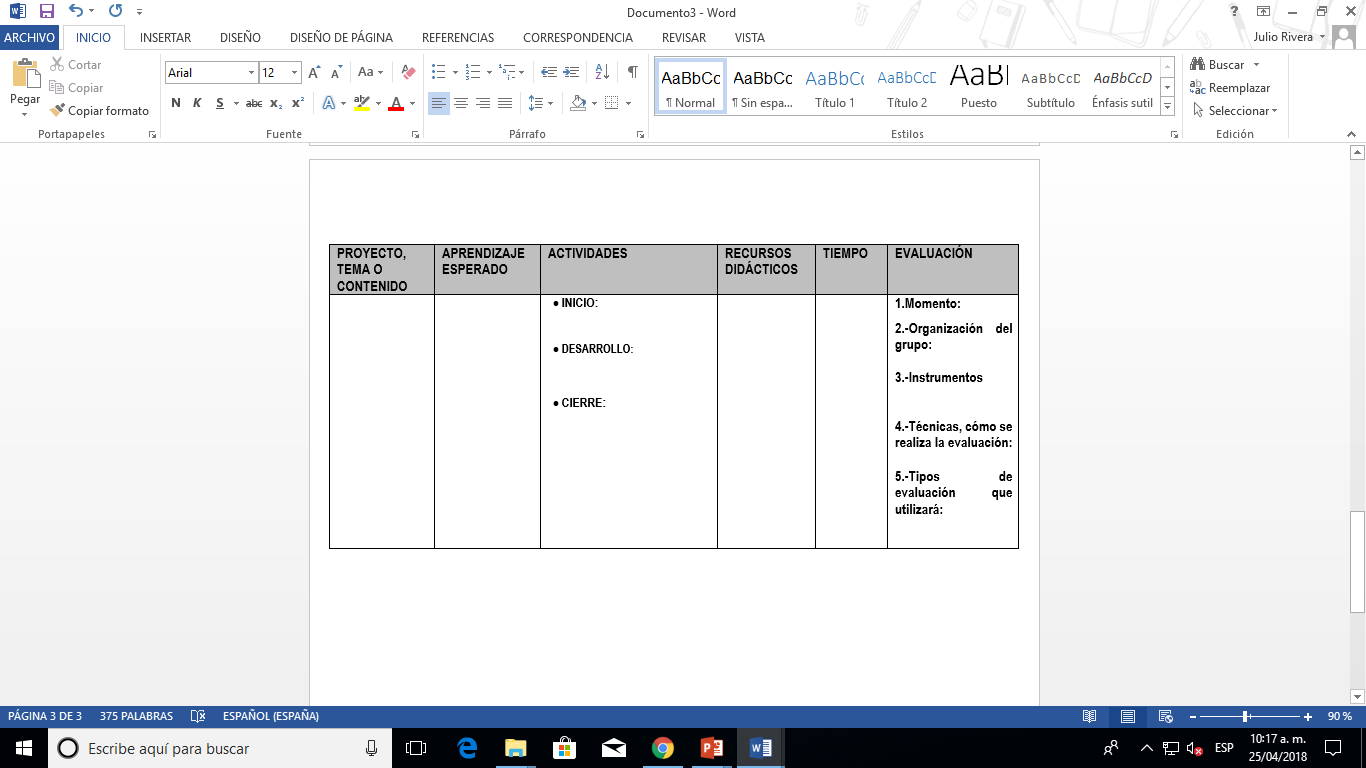 Formato seleccionado por Informática
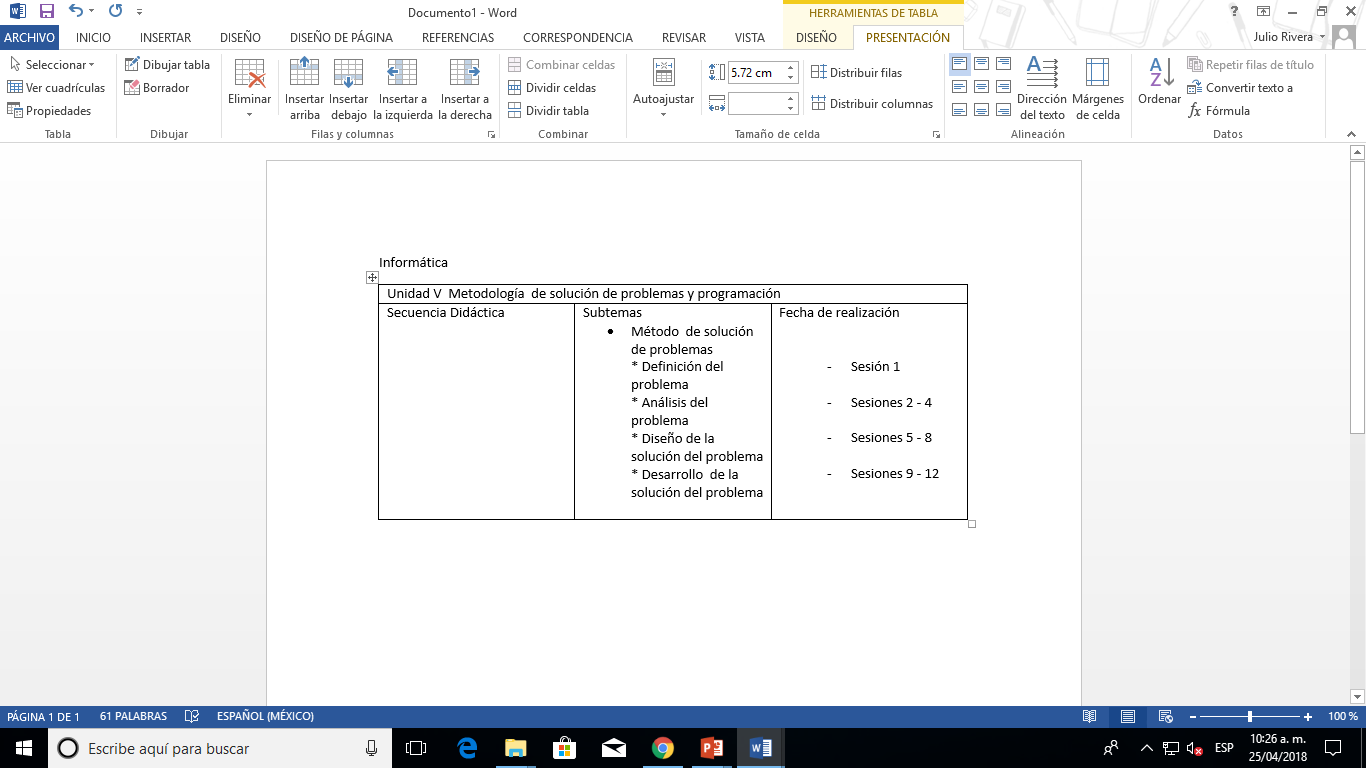 Formato seleccionado por Inglés
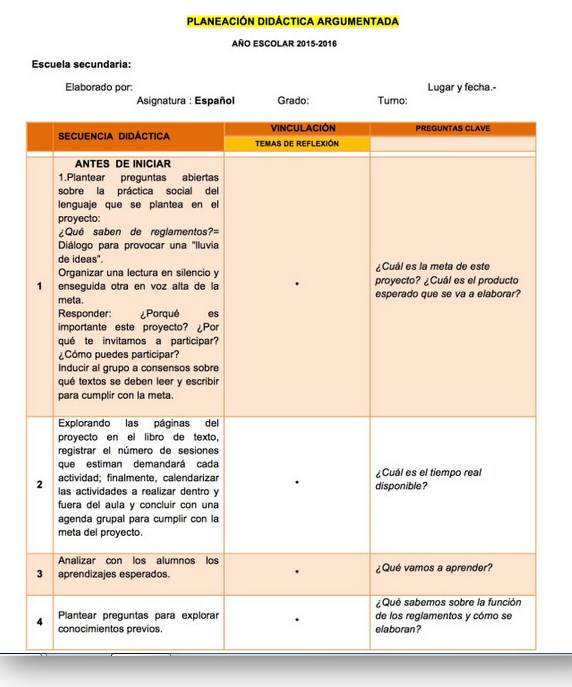 Formato seleccionado por el equipo
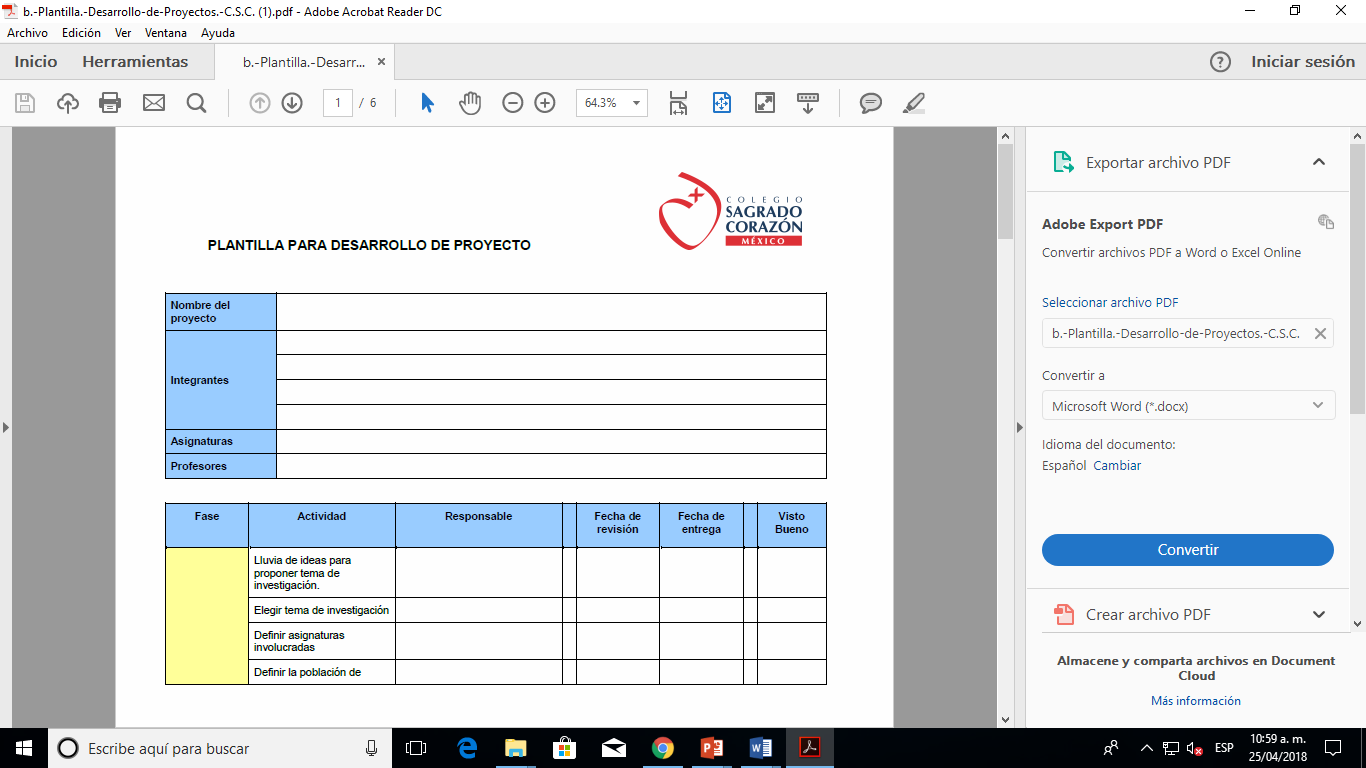 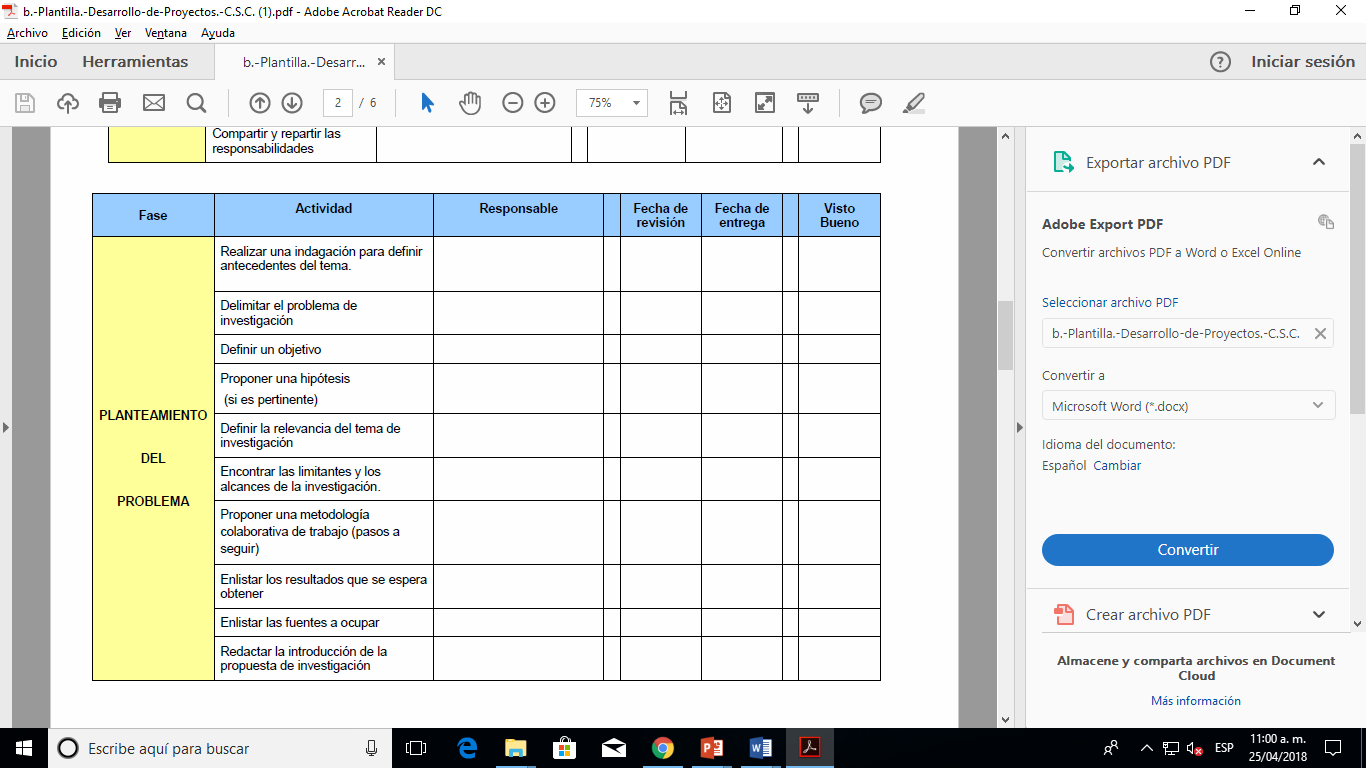